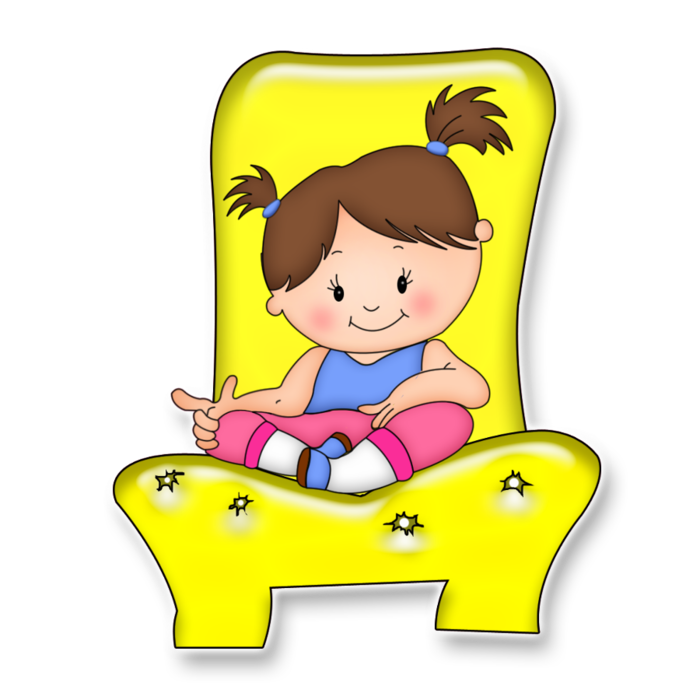 ХӘРЕФЕ
ДА- ДӘ
ДУ- ДҮ
ДО- ДӨ
ДӘҮ
ДАРУ
ДУС
ДИНӘ
ДИНАР
ИЛДАР
ДИНАР
ДИНАРА
ДӘРЕС
ДӘРЕСЛЕК
ДӘФТӘР
КӨНДӘЛЕК
РАДИО
ДАРУ
ДИНОЗАВР
ДУҢГЫЗ
ДӨЯ
КАДАК
“Кышкы урманда”
Кышкы урманга килдек            (йөриләр),
Матур урыннар күрдек          (кулларны җәяләр):
Тун кигән каен уңда            (күрсәтәләр)
Ямь-яшел чыршы сулда         (күрсәтәләр),
Кар бөртекләре оча           (очу хәрәкәте),
Әйләнеп җирне коча.
Әнә куян сикерә                   (сикерәләр),
Ул бүредән элдертә           (урында йөгерәләр),
Без дә аннан качабыз             (иеләләр),
Тапмас безне ул явыз.
Аю бабай ял итә                     (йоклыйлар),
Кызылтүшләр очалар                  (очалар),
Бигрәк матур шул алар.
Урманда рәхәт булса да
Дәрес көтә балалар                   (Урыннарга утыралар).
АРТЫК  СҮЗНЕ  ТАП
КАДАК
ДӨЯ
ДУҢГЫЗ
ДИНОЗАВР
АРТЫК  СҮЗНЕ  ТАП
ДӘРЕСЛЕК
ДӘФТӘР
КӨНДӘЛЕК
ДАРУ
САУ   БУЛЫГЫЗ!!!
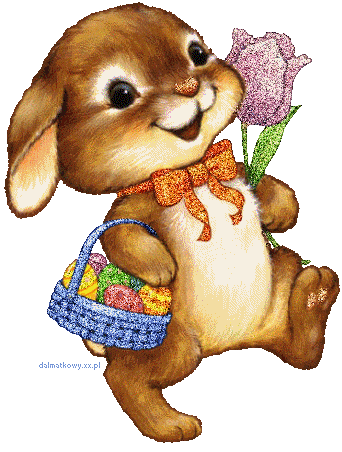 Prezentacii.com